Transfer Pricing in the UAE

Let’s start the groundwork

-Bhavya Bansal Goyal
Uae Transfer Pricing (“TP”) Rules
The CT Law includes TP rules that apply to UAE businesses with respect to related party and connected persons transactions.
The Law considers a transaction or arrangement with a related party or connected person to have met the arm’s-length principle if the outcome of such transaction is consistent with the outcome that would have been realized if the parties to the same transaction were not related or otherwise connected.
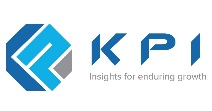 2
TP articles in the law
Article 1- Definitions 
Article 34 – Arm’s Length Principle
Article 35 – Related Parties and Control
Article 36 – Payments to Connected Persons
Article 55 – Transfer Pricing Documentation
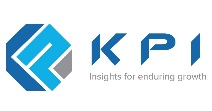 3
Article 34- Arm’s length Principle
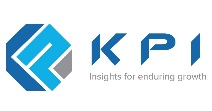 4
Article 34- Arm’s length Principle
Methods prescribed for arriving at ALP:

a. The comparable uncontrolled price method. 
b. The resale price method. 
c. The cost-plus method. 
d. The transactional net margin method. 
e. The transactional profit split method.
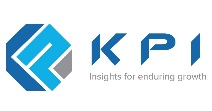 5
Article 35- Related parties
Article 35

Two or more natural persons who are related within the fourth degree of kinship or affiliation, including by way of adoption or guardianship

A Person and its Permanent Establishment or Foreign Permanent Establishment

Two or more Persons that are partners in the same Unincorporated Partnership

A Person who is the trustee, founder, settlor or beneficiary of a trust or foundation, and its Related Parties
1

2

3

4

5

6
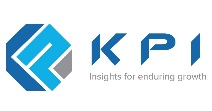 6
Article 35- Related parties
A natural person and a juridical person, where the natural person (either alone or through one of its related parties) directly or indirectly owns the juridical person (i.e., has a 50% or more shareholding interest)
Two or more juridical persons, where one of the juridical persons (either alone or in conjunction with its related parties) directly or indirectly owns the other juridical person (i.e., has a 50% or more ownership interest)
A juridical person, (whether alone or in conjunction with its related parties), directly or indirectly controls another juridical person
1

2

3

4

5

6
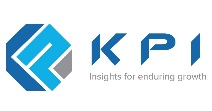 7
Meaning of “control”
The term “control” can be broadly categorized as:
Having a 50% or greater share in the voting rights of another legal person.

Being able to determine the constitution of 50% or more of the Board of Directors of a legal person.

Being entitled to 50% or more of the profits of a legal person.

Having the ability to exert significant influence over the affairs and business operations of a legal person.
1

2

3

4

5

6
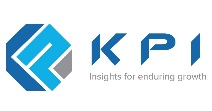 8
Connected persons
A person is construed to be “connected” to a business if the person meets at least one of the following conditions:
Is an owner of the business
A director or an officer in the business
A related party of any of the above (i.e., a relative within the fourth degree of kinship or affiliation)
1

2

3

4

5

6
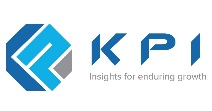 9
Examples of RELATED PARTy transactions
ABC UK sells goods to its subsidiary ABC UAE. The transaction of purchase of goods will be subject to TP;
A Ltd US appoints 6 out of 8 directors of B ltd UAE. Provision of software development services from B Ltd to A Ltd;
Payment of royalty from ABC UAE to ABC UK;
Interest on loan from A ltd  US to B Ltd UAE etc
Managing Director of a company is a connected person. Payment of his salary;
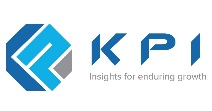 10
Article 55-TP documentation
1

2

3

4

5

6
11
TP documentation
The FTA may seek a taxpayer to provide a copy of their Master file or Local file by issuing a notice of not less than 30 days;

Threshold and format of the Master file and a Local file not yet prescribed by the FTA;

The FAQs states that businesses which claim small business relief will not have to comply with the transfer pricing documentation rules.
1

2

3

4

5

6
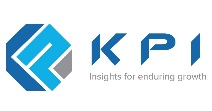 12
TP policy-One step ahead
TP Policy is a document that 
Analyses  the transfer pricing arrangements, such as risk and functional analyses, prices, and terms and conditions
Determines in advance whether the inter company transactions meets the arm’s length principle and if not then what it the arm’s length standard
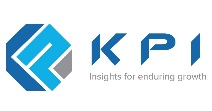 13
TP policy-One step ahead
The objective of transfer pricing policy is two-fold:
Harmony
Compliance
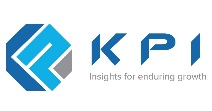 14
FAQs
Will transfer pricing rules apply to both domestic and cross border transactions?


What kind of transactions and arrangements are covered within the scope of UAE Transfer Pricing Regulations?


When can we say that transactions and arrangements between Related Parties or Connected Persons meet the Arm’s Length Standard?

How should we determine the arm’s length result of a transaction or arrangement between Related Parties?
1

2

3

4

5

6
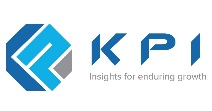 15
What You MUST do now
While we await the Executive Regulations, we suggest taxpayers to start the groundwork for implementation of transfer pricing
Review the inter company arrangements;
Determine the related parties and connected persons;
Determine the transactions to which transfer pricing will apply;
Prepare transfer pricing policy to ensure the inter company transactions will meet the arm’s length standard
1

2

3

4

5

6
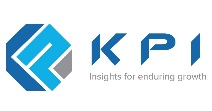 16
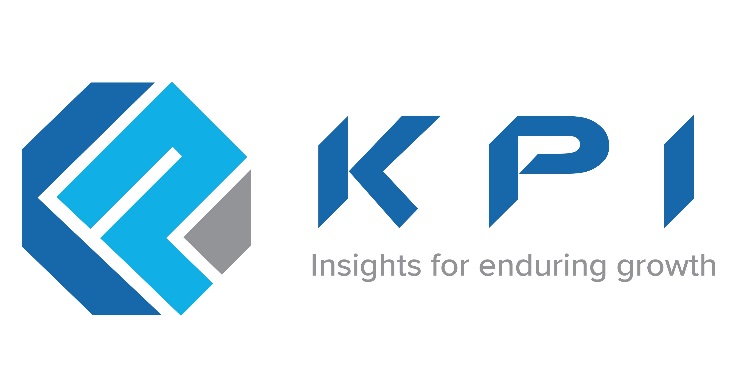 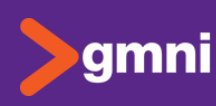 An Independent member of
17
18